Health Law Professors Conference, Boston, MA, June 2025
“A lot of what we see are symptoms”:
An evaluation of a public health judicial education program.
Katherine P. Hazen, JD, PhD, Francesca M. Korte, Marjani Green, JD, Wendy E. Parmet*, JD, and Alisa K. Lincoln*, PhD, MPH
* Principal investigator
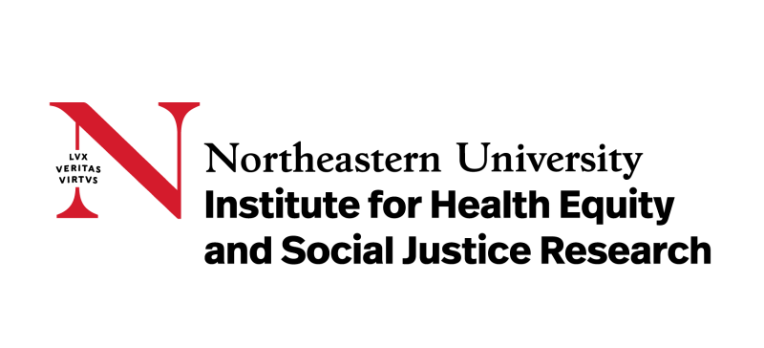 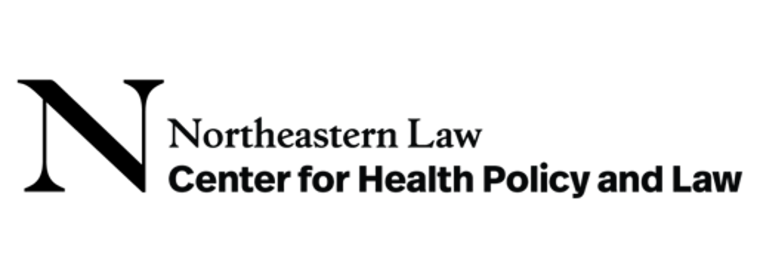 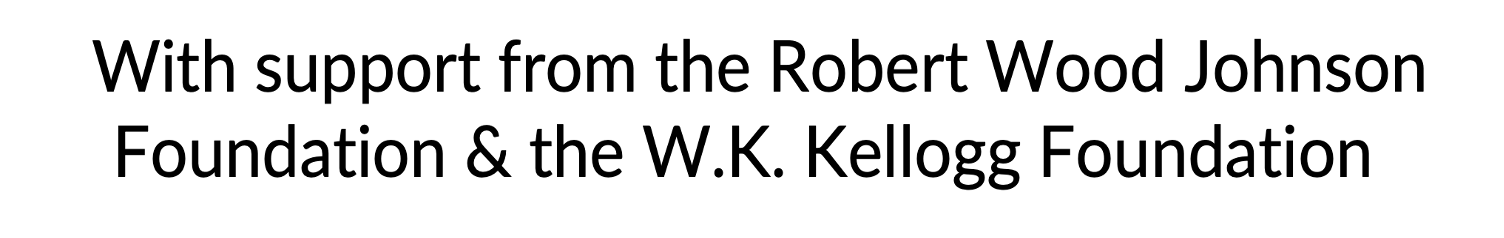 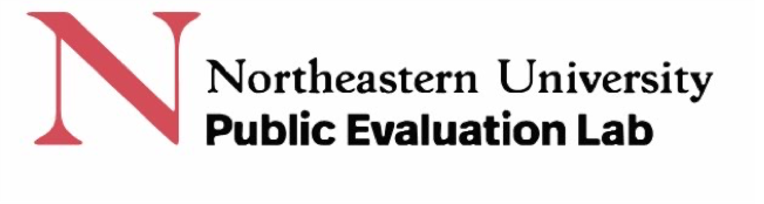 [Speaker Notes: Hello – my name is Katherine Hazen and I am the Director of Evaluation for Salus Populi and will be presenting on some of our findings demonstrating the impact of Salus Populi.]
Health Law Professors Conference, Boston, MA, June 2025
Evaluation Questions
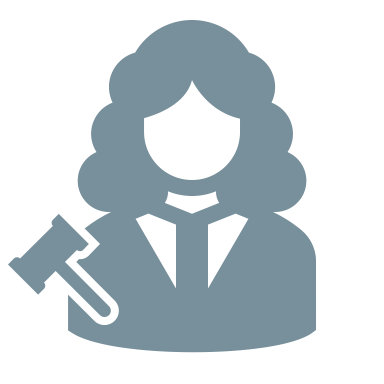 Who attends Salus Populi trainings?
2) Does the Salus Populi training increase participants’ knowledge about the SDOH and the relationship to their work?
3) How do attendees use what they learn?
4) What do attendees like and dislike about the training?
[Speaker Notes: Our evaluation is guided by four research questions:

Who attends the Salus Populi trainings?
Does the Salus Populi training increase participants’ knowledge about the SDOH and their relationship to the law?
How do the attendees use what they learn in their work?
Are attendees satisfied with their experience – and why?]
Health Law Professors Conference, Boston, MA, June 2025
A mixed-methods evaluations strategy
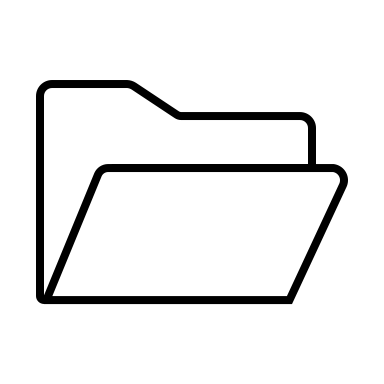 Archival records provide …
Number of attendees
Demographic characteristics of attendees
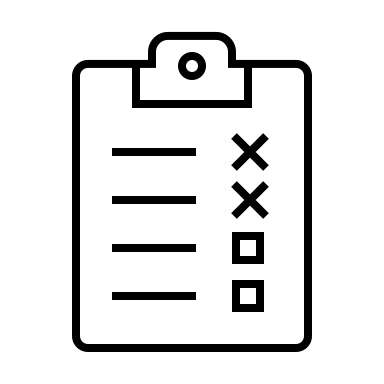 Pre- and post-training surveys evaluating…
Knowledge of the SDoH
Understanding of the relationship between the SDoH and the law
Applicability of the SDoH to legal work
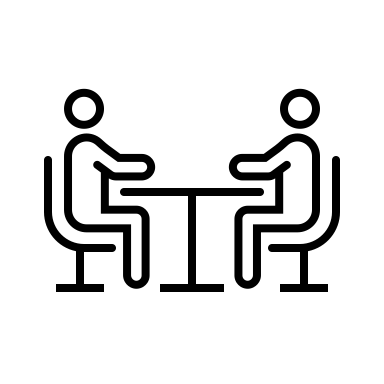 Qualitative interviews exploring…
How can Salus Populi be improved
Impact on thinking and perspectives
Impact on work
[Speaker Notes: To answer these questions, we collect data from three sources. First, we rely on archival records of training registrations to describe who has attended our trainings. 

Next, we use a pre- and post-training survey to measure knowledge of the SDOH, understanding of the relationship between the SDoH and the law, and their applicability to the attendees work. 

Finally, we conduct qualitative, semi-structured interviews to explore attendees satisfaction with their work and the impact of the training on attendees work]
Health Law Professors Conference, Boston, MA, June 2025
Who attends Salus Populi?
. . . are mostly judges and some are lawyers.
. . . mostly work in state or tribal courts.
. . . mostly work in trial courts.
* Indicates that reported data represents only attendees for whom we have known data.
[Speaker Notes: Our archival records demonstrate that since 2021 we have trained approximately 740 people across our 17 trainings. Most of those people have been judges working in state courts at the trial court level. 

These records demonstrate that we are meeting our goal of training judges but also reaching other legal and court professionals.]
Health Law Professors Conference, Boston, MA, June 2025
Survey Methods
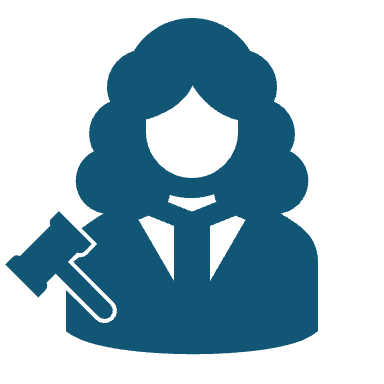 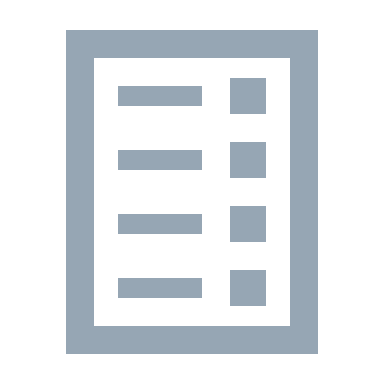 [Speaker Notes: To evaluate the impact of Salus Populi on knowledge and applicability of SDoH, we invited 712 registrants of 13 trainings to complete a survey. We shared a link to the Qualtrics survey to participants before and after the trainings. We received 502 unmatched survey responses, with a larger pre-survey response rate. 

Although the survey included questions about their satisfaction with the training, for today we will focus on five constructs we measured on our surveys – including knowledge of SDOH, knowledge of research on the impacts of SDOH, understanding of the relationship between SDOH and judicial decision making, applicability of new knowledge of SDOH, and applicability of research about impacts of SDOH in their work. Participants rated their agreement with the items on a 4-point likert-type scale, higher scores indicate greater agreement. 



Methods
The program evaluation plan includes pilot testing a pre-post survey design including several open-ended response questions. 
The surveys investigated participants’ knowledge, attitudes, and beliefs regarding SDOH to determine whether they changed from before versus after the SP training. 
The surveys were distributed using anonymous links to an online survey, hosted on Qualtrics. When possible, the surveys were emailed to participants before and after the training.]
Health Law Professors Conference, Boston, MA, June 2025
Does Salus Populi increase knowledge?
T-tests: * p < .05, ***p < .001
[Speaker Notes: T-tests revealed significant mean increases in subjective knowledge of the SDOH, research methods used to document the impact of the SDOH, and their self-reported understanding of the relationship between judicial decision making and population health and SDOH. 

These findings demonstrate that Salus Populi is achieving its goal of increasing knowledge about the SDOH and their relationship to the law.]
Health Law Professors Conference, Boston, MA, June 2025
Will attendees use what they learned?
T-tests: * p < .05, ***p < .001
[Speaker Notes: Similarly, we found an effect of the training on attendees perceptions that the SDOH are applicable to their work and that the research methods used to document their impacts were applicable – after Salus Populi attendees considered the content more applicable to their work than they did before the training. 

However, this does not tell us how the attendees will use the training. To examine this question]
Health Law Professors Conference, Boston, MA, June 2025
Interview Methods
N = 13 Interviews
77% judges, 15% retired judges, 8% judicial educator

Semi-structured interviews
Have you been able to use your knowledge of the SDOH in your judicial decision making?
How might an understanding of the SDOH shape the work of judges beyond judicial rulings? 

Interdisciplinary thematic analysis
[Speaker Notes: We are conducting qualitative interviews.  

Three to eight months after the training, we invite all attendees to participate in a 30-60 minute virtual interview. So far, we have analyzed 13 interviews of mostly judges. 

Interviews are semi-structured around 14 questions. For example, we ask whether and how interviewees have been able to use their knowledge of the SDOH in their work and How their understanding of the SDOH can shape the work of judges beyond judicial decisions. 

All interviews are recorded and transcribed by Zoom to be cleaned and analyzed by our team. Our evaluation team is an interdisciplinary team that includes public health, sociology, psychology, and legal experts. We first developed a coding scheme based on three interviews, then two of our team applied that coding scheme to the interviews. The coders overlapped on 20% of the interviews and when necessary, resolved discrepancies through consensus. Once the interviews were coded, the full team of six interdisciplinary scholars thematically analyzed the coded portions of the interviews for derive preliminary themes. 

We are still conducting interviews and have six additional interviews to apply the coding scheme to. Therefore, today we will present some exemplary quotes that demonstrate that our analyses will enable us to answer our research questions.]
Health Law Professors Conference, Boston, MA, June 2025
Results: Major Themes
[Speaker Notes: Changes to judicial thinking, the impact those changes have on actual judging, and the challenges participants identify to considering or applying the SDOH to their work. 

So, we will start by considering the changes to how judges think about their work and the issues that come before them. Three codes revealed how judges mindset shifted after salus populi – new lens, understanding parties and litigants, and population mindset.]
Health Law Professors Conference, Boston, MA, June 2025
Results: Shifting mindsets
New Lens
Validation and justification
Adding new factors
Health Disparities
[Speaker Notes: Responses were coded with new lens when their responses revealed their fundamental view or understanding of their work was impacted attending salus populi due to providing new information or applying known information in a novel way. 

Two themes within the responses coded as new lens that revealed changes to judicial thinking were validation or justification and adding new factors.]
Health Law Professors Conference, Boston, MA, June 2025
Results: Shifting mindsets
New Lens
“it's simply confirmed what I knew to be true and has given me a little more confidence to express what I know and why I believe it is important and believe that it should factor into the ultimate decision making..” – P8
Validation and justification
Adding new factors
“there was not only a legal justification for it, but it was a medical justification. There was adherence to both federal laws that required consideration and I just enjoyed understanding more about it.” – P3
Health Disparities
[Speaker Notes: Validation and justification revealed that the training confirmed for some participants that they understood population health and that were right to consider it in the context of their work. One participant even noted that the training gave them more confidence to consider and rely on their knowledge of population and SDOH in their work. Another even felt the training was giving them permission to incorporate it into their thinking and justifications. Additionally, participants reflected that the training provided them with a basis in science and law to consider SDOH. By integrating the public health and social science evidence with specific case examples and hypotheticals, the training provided this analytical analysis to see the connections and be able to justify considering this new information in their work. 

Here we are seeing judges thinking shift about what is appropriate for their role and in how they analyze cases.]
Health Law Professors Conference, Boston, MA, June 2025
Results: Shifting mindsets
New Lens
“This information is just not available on a day to day basis. And so be able to recognize those things and and be able to spot them going forward. Is this the most valuable part of . . . the training, I think.” – P9
Validation and justification
“a lot of what we see are the symptoms and then the social determinants for the causes of those symptoms. And rather than just focusing on the symptoms, hopefully if judges got the training, they would consider getting deeper into the situation and addressing those causes.” – P1
Adding new factors
“It's made me more aware of factors that I maybe kind of pushed to the side, and things I hadn't really thought of . .  . It's just giving me more tools.” – P14
Health Disparities
[Speaker Notes: Building on that pattern, adding new factors revealed that after Salus Populi judges recognized facts and information as providing essential insights into cases. So, this participant noted that the learnings helped with issue spotting – suggesting new recognition of factors in the law. Another is thinking about those legal issue through a different lens and broadening their perspective about what they can do to address the core issues rather than the symptoms of those issues. And finally, this last quote is a nice summary that the new lens provided by Salus populi is broadening their definition of what facts can be considered under the law, what might be included as part of, lets say a factor-based analysis, to make their decisions about responsibility and remedy.]
Health Law Professors Conference, Boston, MA, June 2025
Results: Shifting mindsets
New Lens
“I think a lot of people don't even think about racism as something that can affect health. I certainly have seen enough of that to know that it's absolutely true, but I think fleshing that out and convincing people that yes, racism with all its tentacles, also has this effect on the population.” – P8
Validation and justification
I really liked the study about if it is sufficient to simply move people and place them in a different area . . . a lot of the time the goal is to get out of that neighborhood. What happens when that happens? Is that helpful? Is it better to concentrate on improving that neighborhood and giving more opportunity, and having better health? Or is that sort of escape, actually, an escape and does it improve anything? I thought those were really interesting issues.” – P7
Adding new factors
Health Disparities
[Speaker Notes: The health disparities theme emerged when participants mentioned specific examples that impacted how they considered an issue before them. As well as often how those disparities informed their understanding of the constraints that people live under. 

This first quote highlights how unpacking the relationship between racism and health is persuasive – particularly for people who are skeptical. 

The second quote demonstrates how these ideas fit into judges thinking about cases – they mentioned a study we use about the effect of moving people out of disadvantaged neighborhoods to advantaged neighborhoods. This study raised several questions for the population they serve and what they can do – highlighting how the study impacts the way they think about their cases.]
Health Law Professors Conference, Boston, MA, June 2025
Results: Shifting mindsets
Understanding litigants and parties
Lived experiences of parties
Role of legal system in shaping lives
[Speaker Notes: Responses were coded with understanding litigants and parties when they mentioned how the training helped them to understand the people and the lives of the people who appear before them, especially as it relates to access to justice issues, broadly defined. 

Two themes that emerged included the lived experiences of parties and the role of the legal system in shaping people lives.]
Health Law Professors Conference, Boston, MA, June 2025
Results: Shifting mindsets
Understanding litigants and parties
Lived experiences of parties
“I would be digging deeper into a person's ability to perform certain functions. If it's about how are they able to get to and from the drug testing or do they even live in a city that provides it? Do you have to go to another community? Do you have transportation? In other words, making sure that whatever the judge is doing, that person can perform so that they are successful in what the court's ordering, the conditions that the court puts down.” – P2
Role of legal system in shaping lives
[Speaker Notes: Lived experiences of parties revealed that after salus populi judges are newly equipped to situate their cases within the context of peoples’ lived experiences. They are more likely to consider intersecting characteristics and understand their own situation has informed their perspective. They are move likely to dig deeper to see the situation from the parties’ perspective and then consider how contextual factors influence their choices or ability to make choices as well as their health. 

This quote shows that this judge is thinking about the realities of a defendant’s life – they are working to think about how the person will be impacted by the decision and how to best set them up for success.]
Health Law Professors Conference, Boston, MA, June 2025
Results: Shifting mindsets
Understanding litigants and parties
“I look at my sentencing guidelines, and you have these criteria, and this is where it lands, and then I'm crossing it here, and this is the offense, and here's my sentence, and that's it. I think the social determinants help shift the entire conversation. I always tell someone that I don't want to have power over you, what I want to do is for you to power over yourself. How can I craft a sentence that meets that and pulls you in as much as it's accountability. I think the social determinants of health helps us to more not just logically, but practically participate in sentencing.” – P6
Lived experiences of parties
Role of legal system in shaping lives
[Speaker Notes: Closely related, some judges also reflected on how they think about the impacts of their decisions within that context of parties’ lives. They are understanding and thinking about the long term and population level impacts of the legal system. This theme also revealed that judges evaluate the evidence before them differently and ask questions from a different perspective. For example, another participant shared how they might probe a probation officer or case worker for more information about why someone violated a condition of their court agreement to get at the core of why the violation occurred. In this way, the training impacted how the judges are evaluating the evidence they see. 

Role of legal system in shaping lives – how they evaluate evidence,]
Health Law Professors Conference, Boston, MA, June 2025
Results: Shifting mindsets
Population mindset
“I think when you understand people's entire plight and where they're coming from the issues that they're having, the issues that their families may be having, I just think it makes you a more well-rounded person when you are interacting with people every day who are very different from you.” - P5
Applying societal context
“the system . . . we have in place to deal with individuals who are suffering from severe mental illness is just not working . . . Someone would be charged with…I don't know trespassing, because they're chronically unhoused, or maybe it's because they're in crisis, and they would go to jail, and I would release them. And then, you know, two, three weeks later, I'd see the same person charged with the same charge.” – P12
[Speaker Notes: Finally, population mindset was coded when particpants mention community-level or population-level factors that could be part of a new perspective. 

One of the themes that emerged from this code was applying societal context. Here, participants recognized the tensions between court expectations and peoples lives. Here the participant talks about having a more well-rounded perspective on their community and how thinking about the case from a broader perspective provides addition insights. 

Similar to what we saw in understanding parties and litigants, population mindset also revealed thinking about the tensions between court expectations and real life to understand how people get entangled in the court system, resulting in them thinking about both individual and population level impacts of their work and how to incorporate population-level thinking. This is something judges struggle with – as we see in this quote – they are cognizant that the legal system is inherently individualistic but want to think about the population impacts.]
Health Law Professors Conference, Boston, MA, June 2025
Results: Major Themes
[Speaker Notes: Across new lens, understanding parties and litigants, and population mind set, we start to see that judges who are trained on population heatlh and the SDOH think about their cases differently – they consider information to be relevant facts they might not have previously and they feel confident that law provides space to consider those factors that help align the work of judging with the lived experiences of the individuals and communities they serve. 

So, we also wonder what this shifted mindset means for their work as a judge. So we will consider three codes that reveal insights into decisions.]
Health Law Professors Conference, Boston, MA, June 2025
Results: Impact on judging
Population Mindset
“even though in court, you're dealing definitionally with individuals and individual rights and individual cases, that it's important to remember societal impacts. In some ways, it's really an apples to oranges we're dealing with. What are the societal determinants that are going to be impacting? Whereas what I'm seeing is that individual person. How do I dictate the knowledge of societal information on a population base when I'm dealing with one person.” – P7
Do something different
“caused me to think about what I can do to hopefully help people who are before me try to move past that. And then as to racism. I think that's just, if I recall correctly, just the ongoing systemic trauma inflicted upon minorities in our society and, how that impacts people long term.” - P1
[Speaker Notes: Again looking at the population mindset code, responses revealed that judges not only were thinking at the population level but also acting with the population level impacts in mind – a theme we called do something different. 

Doing something different – beyond thinking about their work at the population-level, judges also considered how it meant they could do something different. The population mindset helped judges see their resolutions as contributing to the population-level health and therefore imagine how they would function differently. Judges moved toward wanting to ensure remedies could help support individual and population healing.]
Health Law Professors Conference, Boston, MA, June 2025
Results: Impact on judging
Informed Specific Decisions
Communication
Against punitive measures
[Speaker Notes: Responses were coded as informed specific decisions when they talked about using the information or insight in specific decisions or processes of their work. Two themes emerged – communication and against punitive measures.]
Health Law Professors Conference, Boston, MA, June 2025
Results: Impact on judging
Informed Specific Decisions
Communication
“When I'm telling somebody, they have to go do an intake at a mental health place I now ask, do you know how to get there? Do you have a means to get there? What's going to be a reasonable time period for you to do that” – P7
Against punitive measures
“it would be to make sure that we're learning to write in a way that that recognizes those social determinants and so that we don't write in a biased way” - P11
[Speaker Notes: The communication theme included the ways participants communicate with parties in court, with legal professionals. This included being aware of what parties were communicating with their body language or other signs of distress or understanding and how they framed their orders and decisions. They also emphasized here that they cannot use the science unless it is properly before the court and so they think about how they are gathering evidence. For example, judges talked about how they gather information from parties and legal professionals, including case managers and probation officers. They describe digging deeper into the circumstances of people lives – building on the expanded thinking about the contexts in which people live. Additionally, participants talked about how they write their orders and opinions in ways that recognizes the potential biases in their language and considering the impact of their language on the parties. One participants, partially quoted here talked at length about being intentional about the language they use to not promote stigmatizing believes and framing facts conscientiously of who might read the decision in the future.]
Health Law Professors Conference, Boston, MA, June 2025
Results: Impact on judging
Informed Specific Decisions
Communication
“might yield a judge who is more likely to ask follow-up questions and get like a fuller story about what's really going on in someone's life, and then hopefully craft an order that is more responsive to that reality.” – P13
Against punitive measures
“And I took the perspective after that course that, let's order them to mediation on the front end before they even see a judge, and see if they can work it out before they even come to court.”  - P12
[Speaker Notes: Participants talked about moving away from punitive measures and instead trying to implement problem solving to set parties up for success, even before adjudication. Inherent within this theme was a recognition that traditional legal responses can be harmful to the health and well being of the people before them. For example, participants talked about gathering information that can help craft a remedy that is more responsive to the reality of people’s lives. Or even recognizing that the traditional adversarial process will not lead to the most effective solution and referring parties to mediation.]
Health Law Professors Conference, Boston, MA, June 2025
Results: Impact on judging
System change
Holistic and tailored justice
Interdisciplinary collaboration
[Speaker Notes: Responses were coded under system change when participants discussed ways the legal system as a whole could change or be reformed to better serve people’s health and well being. Two themes that emerged included holistic and tailored justice and interdisciplinary collaboration.]
Health Law Professors Conference, Boston, MA, June 2025
Results: Impact on judging
System change
"It might push certain areas to be more inclined to do either collaborative court or restorative justice type courts… if you can start thinking beyond just the one person and how do we help this area that that could be very beneficial.” – P5
Holistic and tailored justice
Interdisciplinary collaboration
“I think that it's not always clear how social determinants of health, how health just can infuse a lot of what we do… We're not just doing criminal cases; we're doing civil cases as well. [We must explore] how…these factors come into play in the civil arena also.” – P6
[Speaker Notes: Holistic and tailored justice emerged through responses that emphasized ways the legal system can support health by adopting wrap around approaches and broadening their perspective to bring the community together and hold the legal system accountable. Some participants discussed collaborative or problem solving courts as an approach to accomplish this goal but also that there is space for more thinking intentionally about how to infuse health considerations into the legal system as the precedent for doing so is sparse. Which leads participants to then advocate for education on the topic.]
Health Law Professors Conference, Boston, MA, June 2025
Results: Impact on judging
System change
Holistic and tailored justice
"I think being able to partner outside of the judicial system... people that take these kinds of seminars and learn about the impact of the social determinants will be more inclined to come up with ideas outside of like, imposing sentences.” – P8
Interdisciplinary collaboration
[Speaker Notes: Interdisciplinary collaboration is exactly what is sounds like – participants talked about how they could develop relationships with social and health services to develop interventions and responses that aid health and well being. Often this was within the context of thinking about one of our speakers who is a physician at a local hospital and has extensive connections within the community to promote population health – including making investments, creating clinics, and collaborating with social services to design programs to address the most impacted populations. Participants imaged how they too could create collaborations outside the court to expand their impact on health and well being.]
Health Law Professors Conference, Boston, MA, June 2025
Results: Major Themes
[Speaker Notes: So, our interview participants really thought outside the box about how to do their work after attending Salus Populi – some making explicit changes to their approach and others still imagining what that might look like – including considering the population impact of their remedies, changing their language, and imaging partnerships beyond the court room. 

Finally, we think it is important to acknowledge that participants talked about some challenges to applying the training content to their work.]
Health Law Professors Conference, Boston, MA, June 2025
Results: Challenges to application
Challenges to Application
Individual characteristics
Resources
Constraints by legal system
[Speaker Notes: Responses were coded as challenges to application when participants mentioned thinks that could make it difficult for judges to apply the training content to their work – and the responses mentioned individual characteristics, resources, and legal system constraints.]
Health Law Professors Conference, Boston, MA, June 2025
Results: Challenges to application
Challenges to Application
“Lack of exposure themselves to representing or dealing with people who are themselves, never having represented persons who are indigent.”  - P2
Individual characteristics
“People who view their job on the bench as being make a decision based what's strictly in front of them at that point in time. ‘Don't bother me with all this other superfluous crap,’ they would call it. ‘I don't want this, I don't care about the background. I don't care about how people got here. Where they are, you know. I want to deal with what’s in front of me right now. I don't have time for all this extra stuff. Just let me let me make my decision, and it don't bother me. Let me go my merry way, and and go forward that way.’” – P9
Resources
Constraints by legal system
[Speaker Notes: Individual characteristics – were things about the judges themselves that made application unlikely. 
Lack of awareness about issues or interest in learning about new things
Mindset about their work - Their understanding of the role of a judge and justice
A willingness to do something slightly different]
Health Law Professors Conference, Boston, MA, June 2025
Results: Challenges to application
Challenges to Application
Individual characteristics
“That would be way too costly, and and in terms of money and time, and everything else for every particular case you face so you just would not have...the judge would not have the opportunity to get that information any other way.” – P9
Resources
“I mean my ideas about how to address lack of those kinds of resources is way beyond what a judge could do. It has more to do with allocating tax dollars differently and making these things a priority” – P10
Constraints by legal system
[Speaker Notes: Resources – time, staffing, and money

Not only is it beyond the scope of what judges do, but the courts do not have the time or money to address the problems – resources need to be allocated elsewhere – like funding for treatment options and wraparound services.]
Health Law Professors Conference, Boston, MA, June 2025
Results: Challenges to application
Challenges to Application
“The law doesn't look at group and there are very few situations where you're allowed to look at group in sentencing. You can look on whether you give a low term because of issues they face, but that's kind of it. With guilt and not guilt, with a lot of punishment, that's not group based in our system of law [. . .] I can use it in crafting solutions, but for a lot of things before I get there, that's not something I'm even allowed to look at.” – P7
Individual characteristics
Resources
“I think that part of the value of what Salus Populi does and can do is to educate not only judges because we, for the most part, are confined to the record that is in front of us, and we can't go outside, we're not supposed to be doing independent research, all of that stuff.” – P8
Constraints by legal system
[Speaker Notes: Constraints by legal system – rules of evidence and lawful discretion 

Legal system is individual-based system – not population-level problem solving 

Basic rules and principles of legal system – rules of evidence]
Health Law Professors Conference, Boston, MA, June 2025
Discussion and future directions
We will continue to:
Conduct and analyze interviews
Improve survey response rate
Develop impact evaluation using judicial writings
Disseminate lessons learned and findings to diverse, interdisciplinary audiences
Improve the Salus Populi program
Providing education on the SDoH to upstream actors who shape the SDoH is an innovative way to address population health.
[Speaker Notes: Our evaluation demonstrates that Salus Populi is achieving its goals of educating judges on the SDoH to change their mindset so they can make decisions that improve population heath. 

Our archival records demonstrate that we are reaching our target audience, and the surveys show how Salus Populi impacts subjective knowledge and understanding of the SDOH and the law as well as the trainees perceptions of how applicable the information is. 

Upon complete analysis, our qualitative interviews will expand on these findings to expand on how attendees’ mindsets are impacted and how that impacts their work. 

With this solid evaluation foundation, we are planning to continue conducting and analyzing interviews, working to improve our survey response rate, and developing an impact evaluation that analyzes judicial writings. We will continue disseminating our evaluation findings for program improvement and to share our findings with others developing interventions to improve population health.]
Health Law Professors Conference, Boston, MA, June 2025
This work would not have been possible without the contributions of our funders and team:

Robert Wood Johnson Foundation
W.K. Kellogg Foundation
Jasmine Howard
Mehreen Butt
L. Virginia Martinez 
Tibrine da Fonesca
Faith Khalik 
Madison Haywood
Kayon Morgan
Anna Kane
Krystal Abbott
Joud Rai
Alexandra Alden
Linda Tvrdy
Tiana Yom
Suzanne Garverich
Thank you!
[Speaker Notes: Thank you to our funders and the many research assistants and scholars who have contributed to this work.]